Premeny prírody     J A R
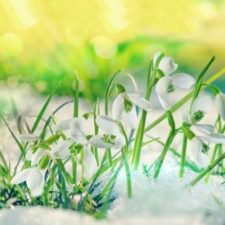 Vlastiveda
3. ročník
Mgr. Margita Husáková
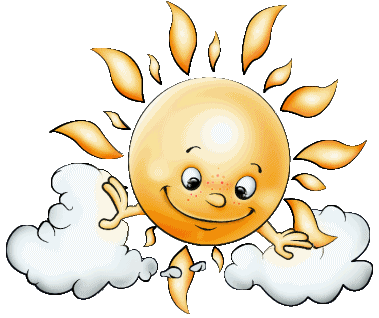 JAR
najkrajšia obdobie roka začína 20. marca, 
 príroda sa prebúdza zo zimného spánku,
 dni sa predlžujú, noci sa skracujú,
 sneh a ľad sa topí, je teplejšie, slnko viac svieti a hreje,
 jarné mesiace: marec, apríl, máj.
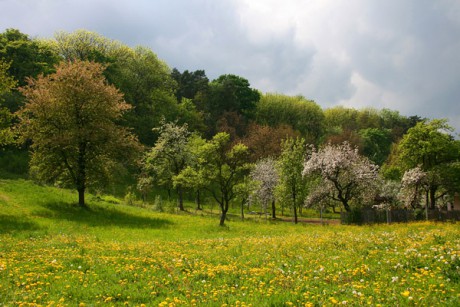 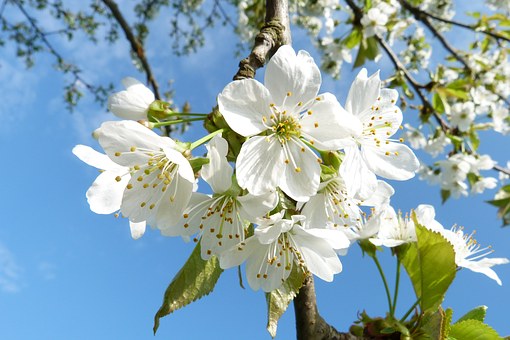 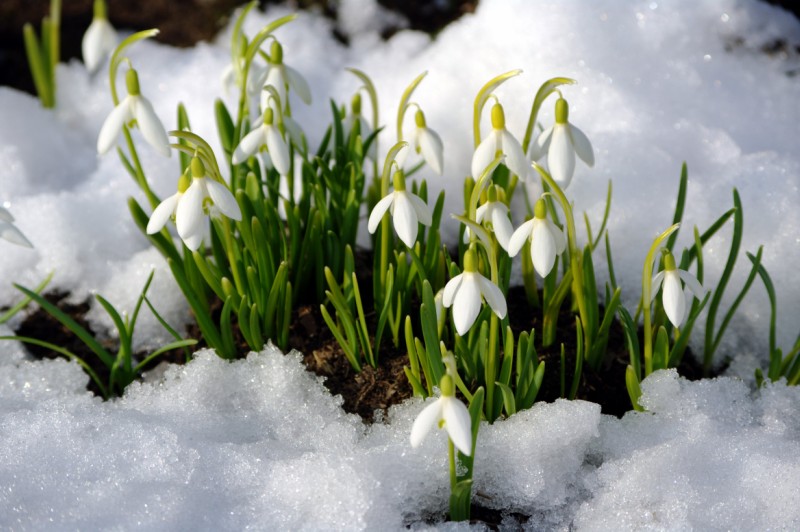 Jarné kvety v prírode
snežienka            prvosienka            fialka




podbeľ                    púpava            sedmokráska
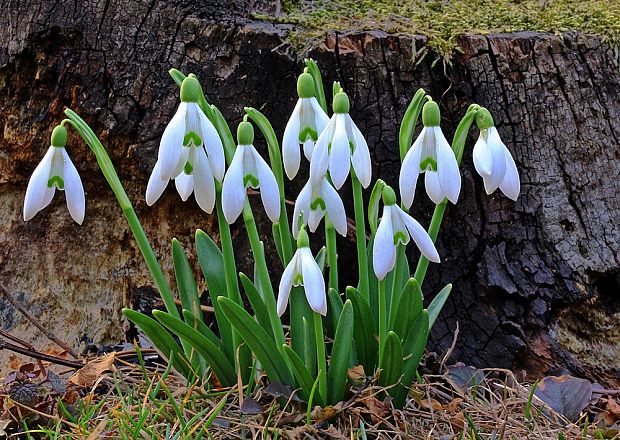 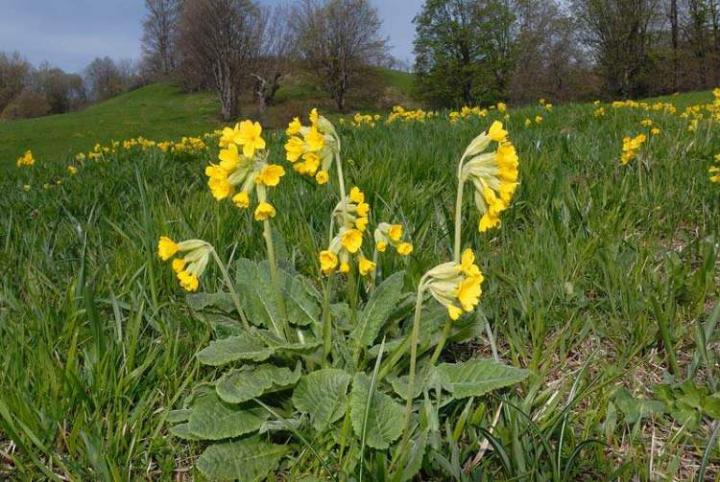 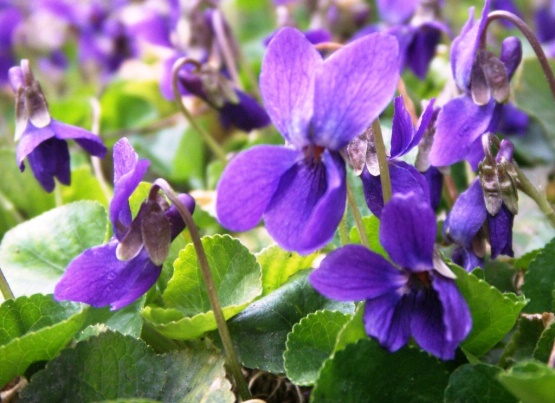 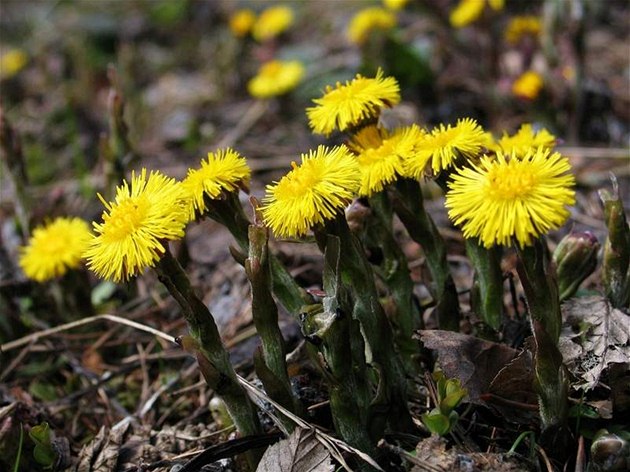 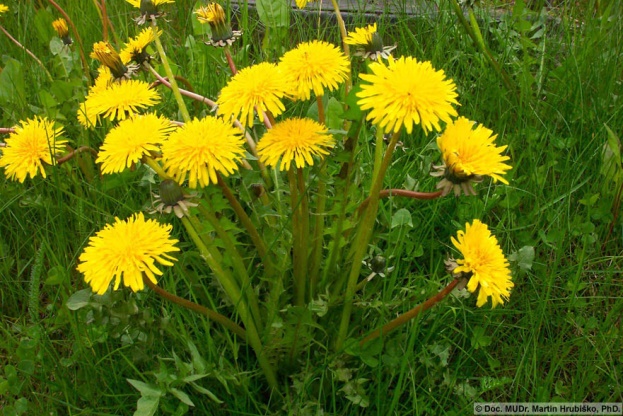 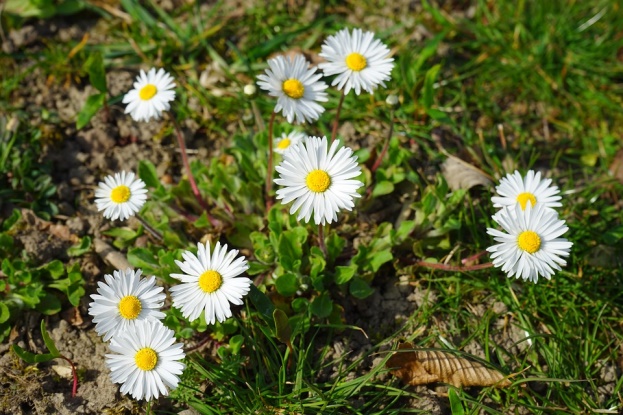 Jarné kvety v záhrade
narcis                 tulipán              hyacint
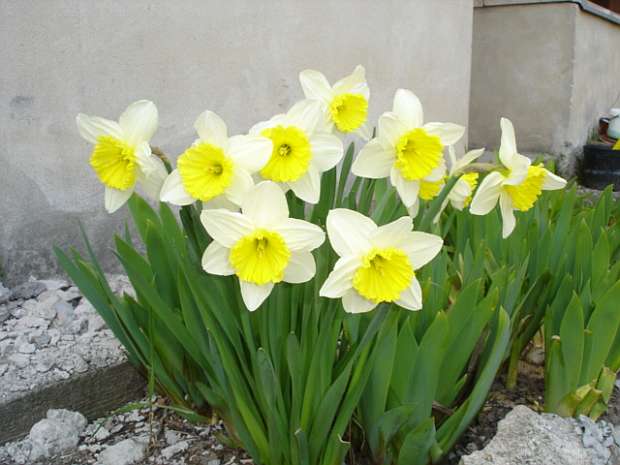 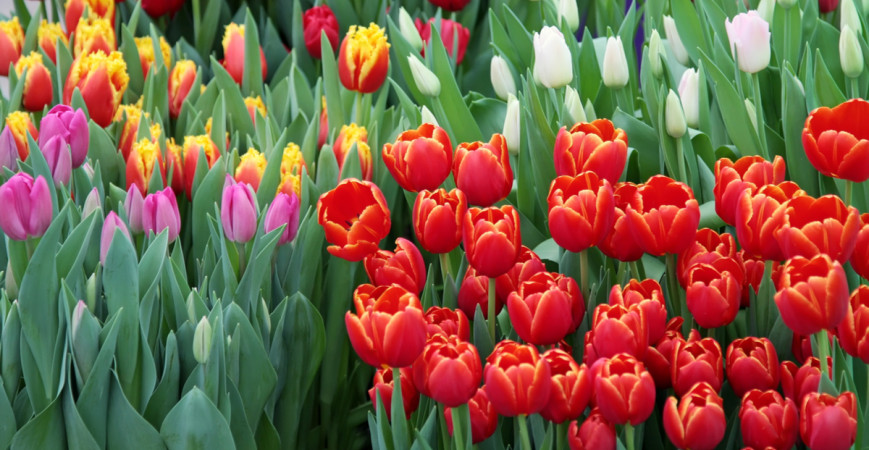 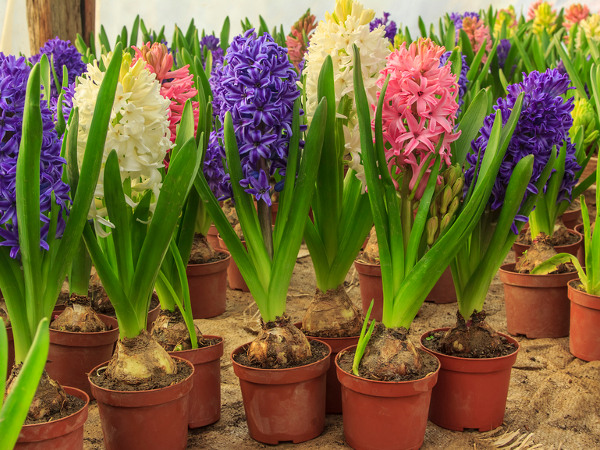 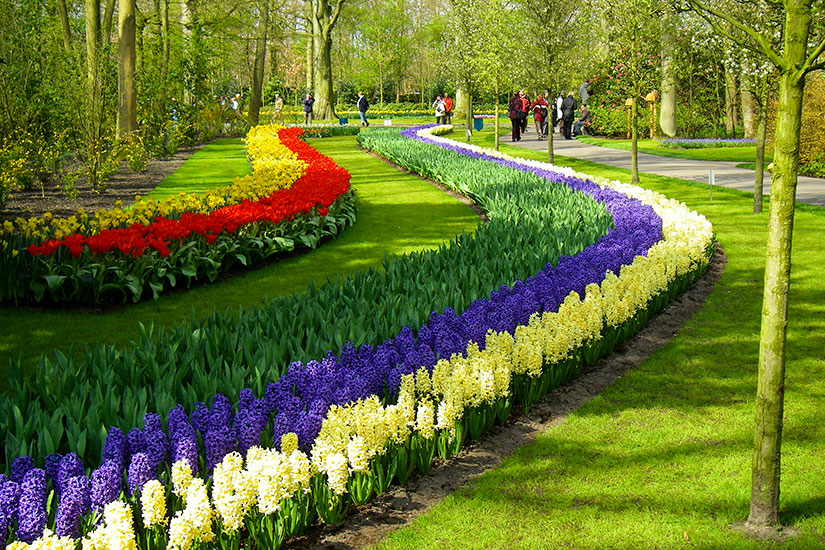 Zvieratá na jar
prebúdzajú sa zo zimného spánku,
prilietajú z teplých krajín,
rodia sa mláďatá,
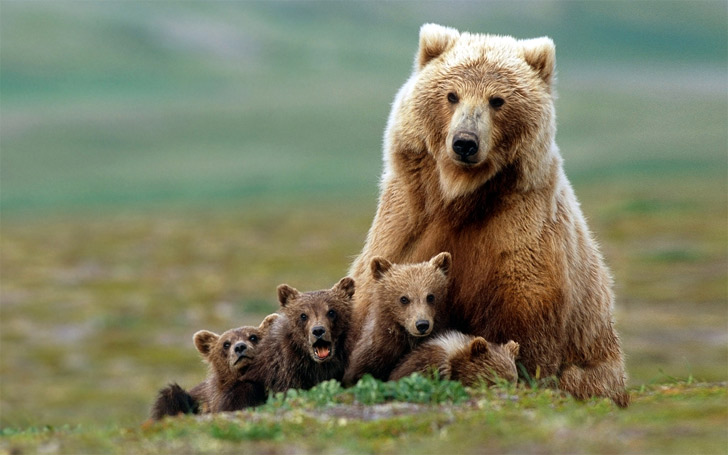 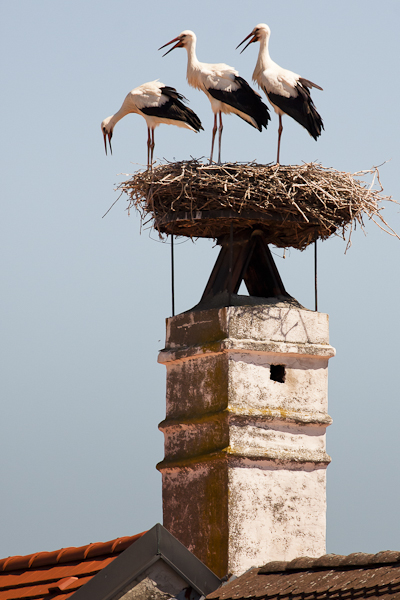 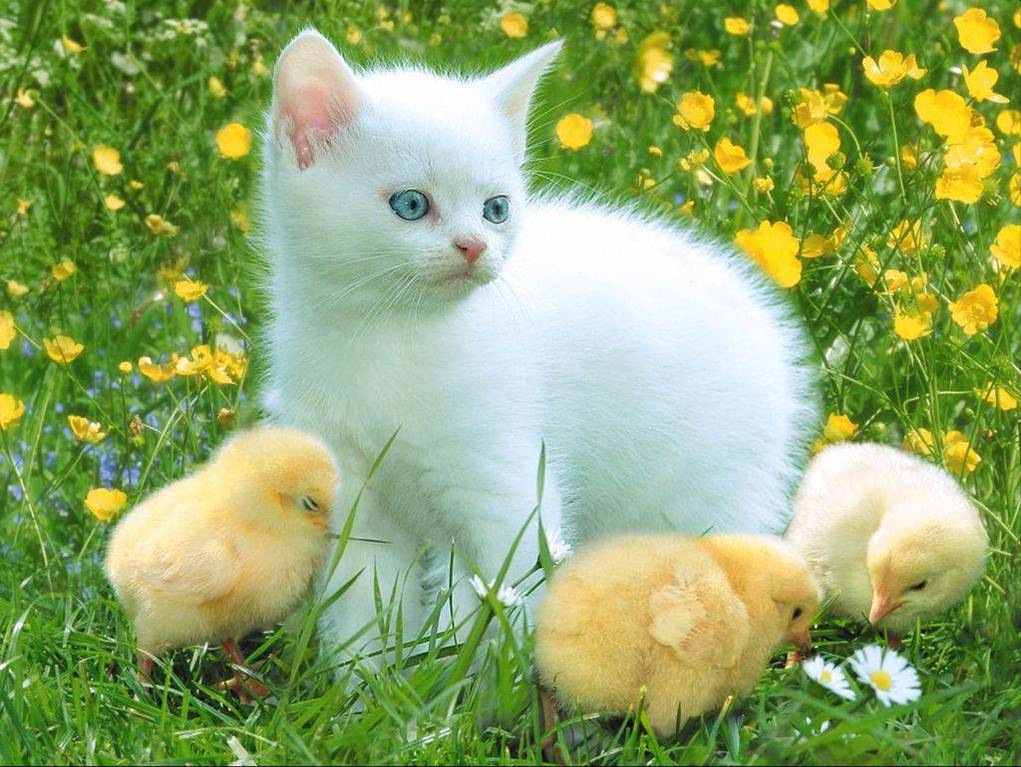 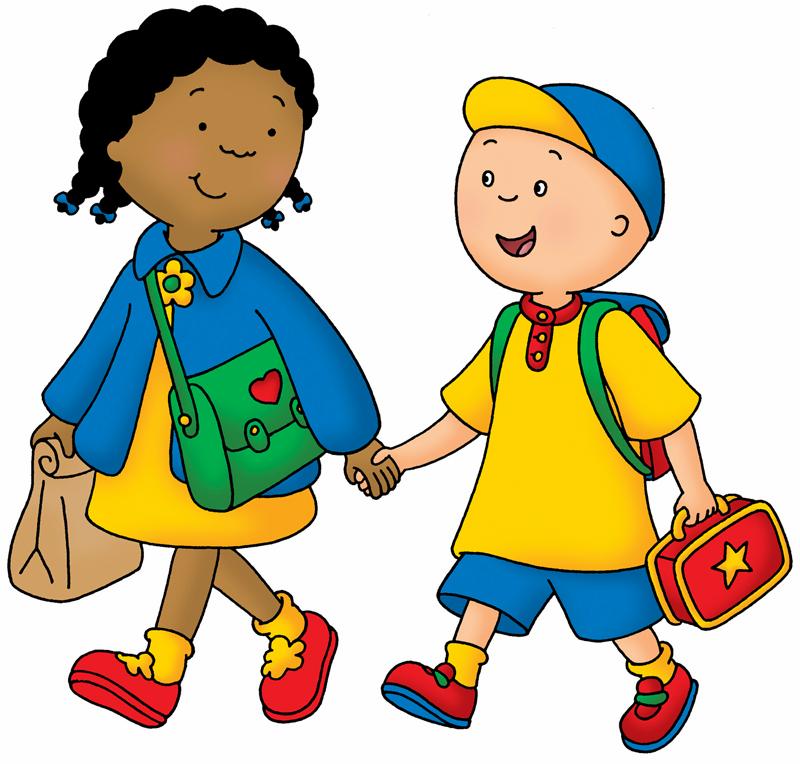 Obliekame sa ľahšie:
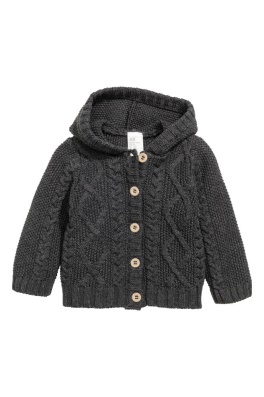 šiltovka
tričko
sveter
kabátik
nohavice
pančuchy
topánky
botasky
šaty
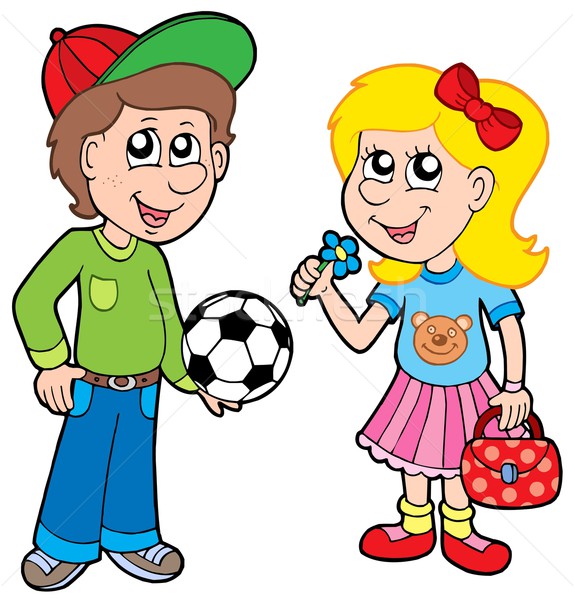 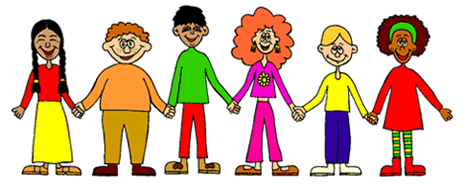 Jarné práce v záhrade
vyhrabávame suchú trávu,
pripravujeme zeminu na sadenie zeleniny,
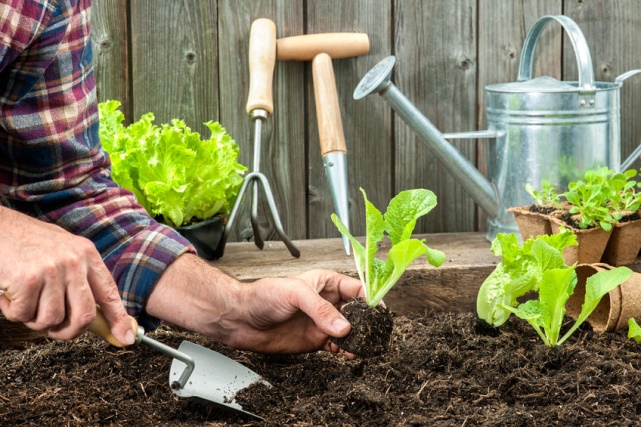 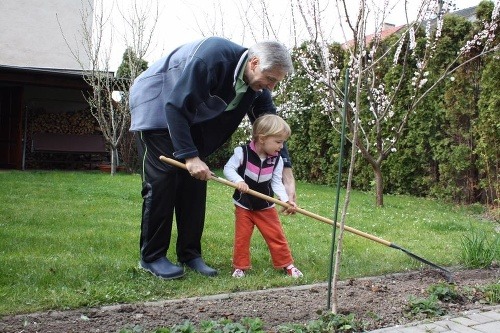 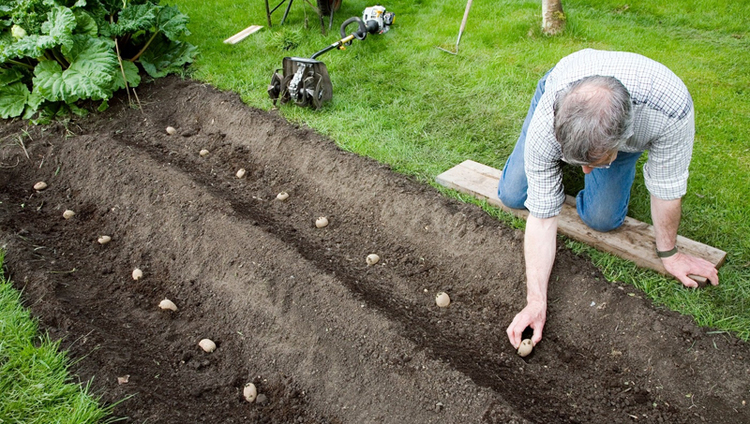 Zdroje: 
http://www.priroda.wbl.sk/Rocne-obdobia.html 
Obrázky – www.google.sk
Ďakujem za pozornosť